Method comparison on using different cross sections 
for simulating the radioxenon to radioargon activity ratios 
created by neutron activation

Martin Kalinowski1, Pouneh Tayyebi2, 
1 Comprehensive Nuclear-Test-Ban Treaty Organization
2 Nuclear Science and Technology Research Institute
The nuclear cross-sections for producing radioargon from stable argon activation are identical or very similar with only one exception
MATLAB simulations of radioargon generation compare well with the results of published data
Neutron activation production of 37Ar in nuclear reactors
Detection of 37Ar during OSI activities
Possible confusion of reactor based production with nuclear explosion based production of 37Ar
Comparing different neutron activation cross sections for radioargon production
Reproducing published data with MATLAB simulation 
Comparing argon to xenon ratios simulated by MATLAB with reported HFIR releases
The releases of 41Ar from the HFIR reactor can be reproduced with simulations 




41Ar can be used as proxy for 37Ar release estimations
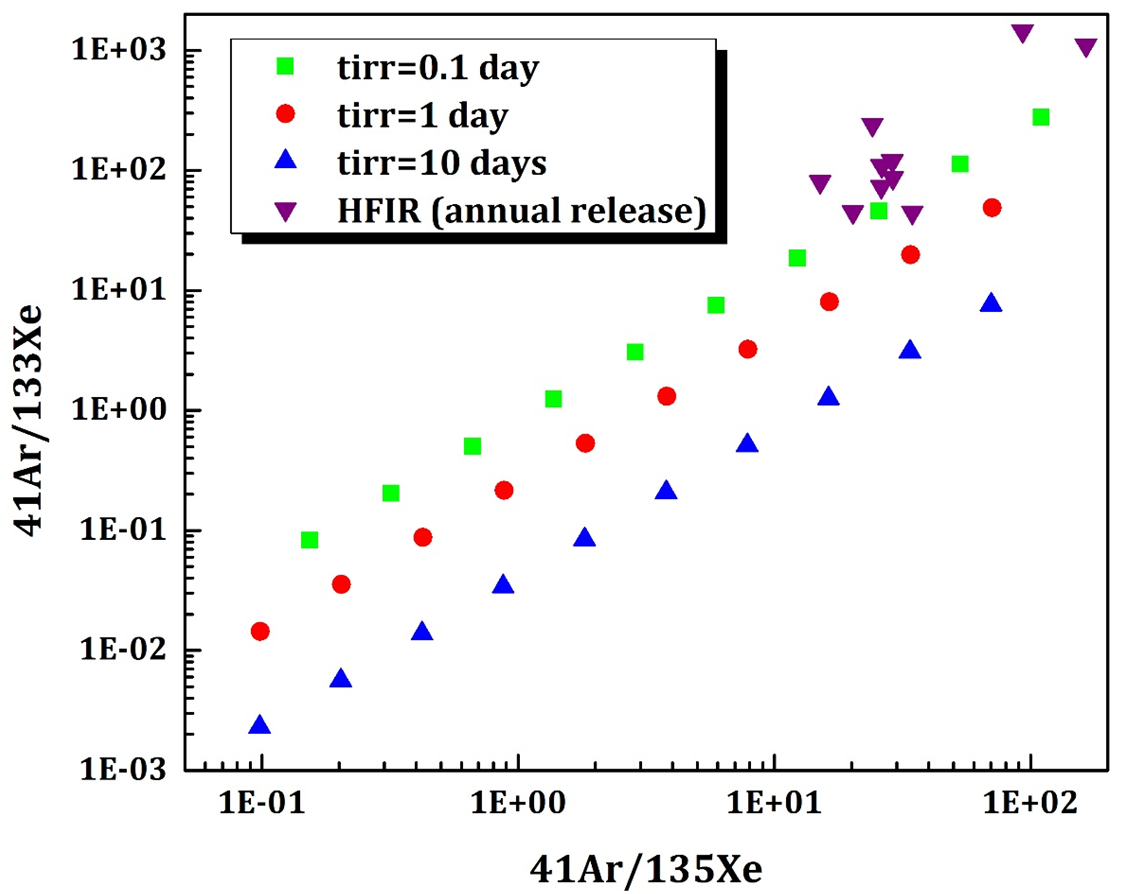 Please do not use this space, a QR code will be automatically overlayed
P2.4-610
Introduction
37Ar is produced via neutron activation of stable argon or calcium in nuclear reactors. This isotope is used in on-site inspection activities. Therefore, its background in the atmosphere from nuclear reactors is an important parameter in interpretation of the on-site measurement results. Since its measurement is complicated, only few reports exist on the amount of its production in the reactors. The radioxenon isotopes or 41Ar can be used as a proxy for 37Ar, if both are produced through neutron activation. The activity ratio of the proxy to 37Ar can be used to determine the source term of 37Ar. In this presentation the parameters affecting the simulation of these ratios are presented, most importantly the cross section. The results for different cross sections compared and discussed.
Please do not use this space, a QR code will be automatically overlayed
P2.4-610
Objectives
Finding the best cross section database for radioargon produced via neutron activation of air

Finding the best parameters (cross-section, irradiation times, decay times) to reproduce with simulations the argon to xenon ratios of reported HFIR releases

Determining a method for estimation of 37Ar releases using 41Ar as a proxy.
Please do not use this space, a QR code will be automatically overlayed
P2.4-610
Methods/data
Comparing cross-sections from different sources 

MATLAB simulation of neutron activation of stable argon and radioxenon

Comparing simulated 37Ar, 39Ar, and 41Ar activities with results of Egnatuk et al. (2012)

Comparing simulated 41Ar to radioxenon activity ratios with reported HFIR releases using different irradiation and decay times
Please do not use this space, a QR code will be automatically overlayed
P2.4-610
Results
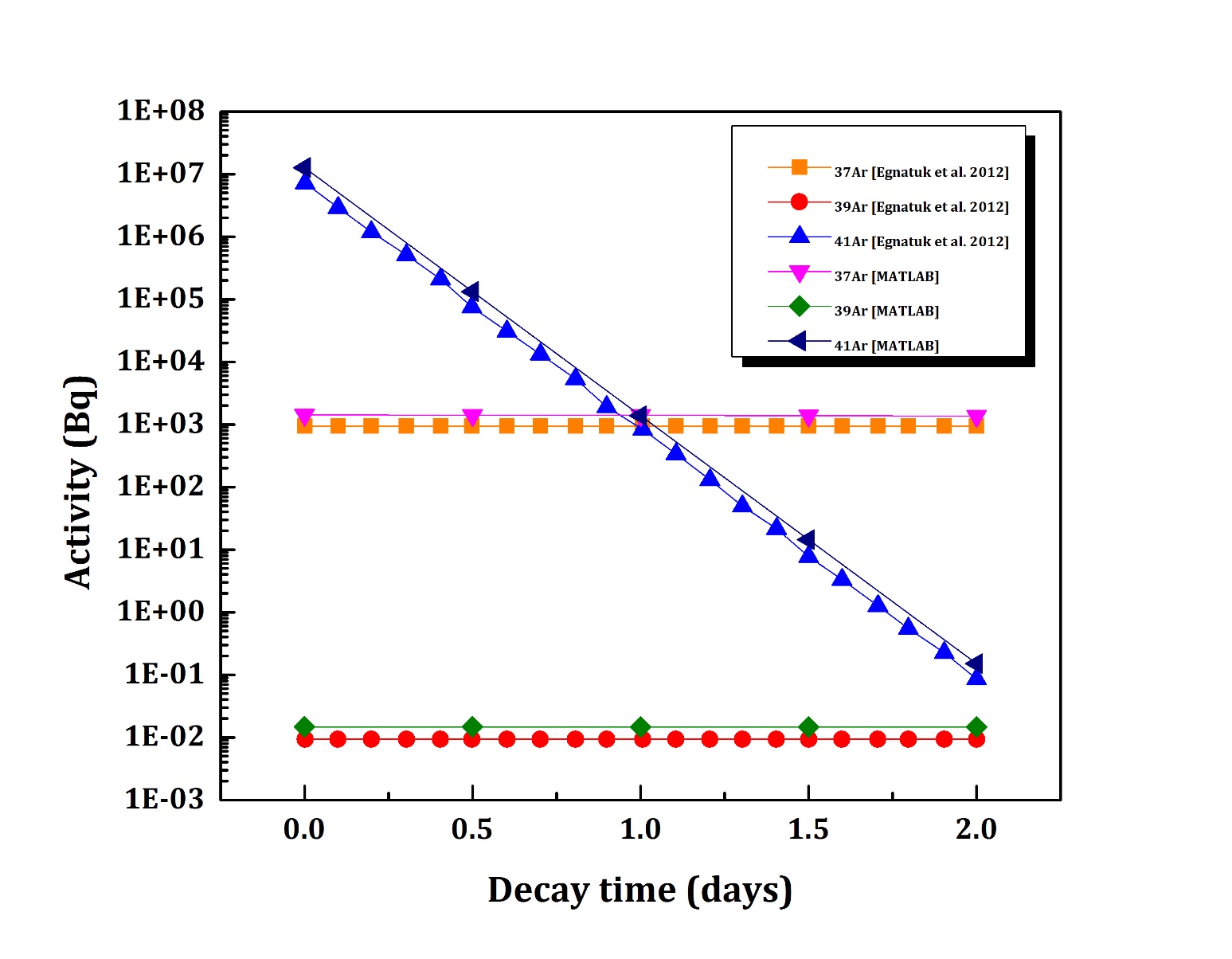 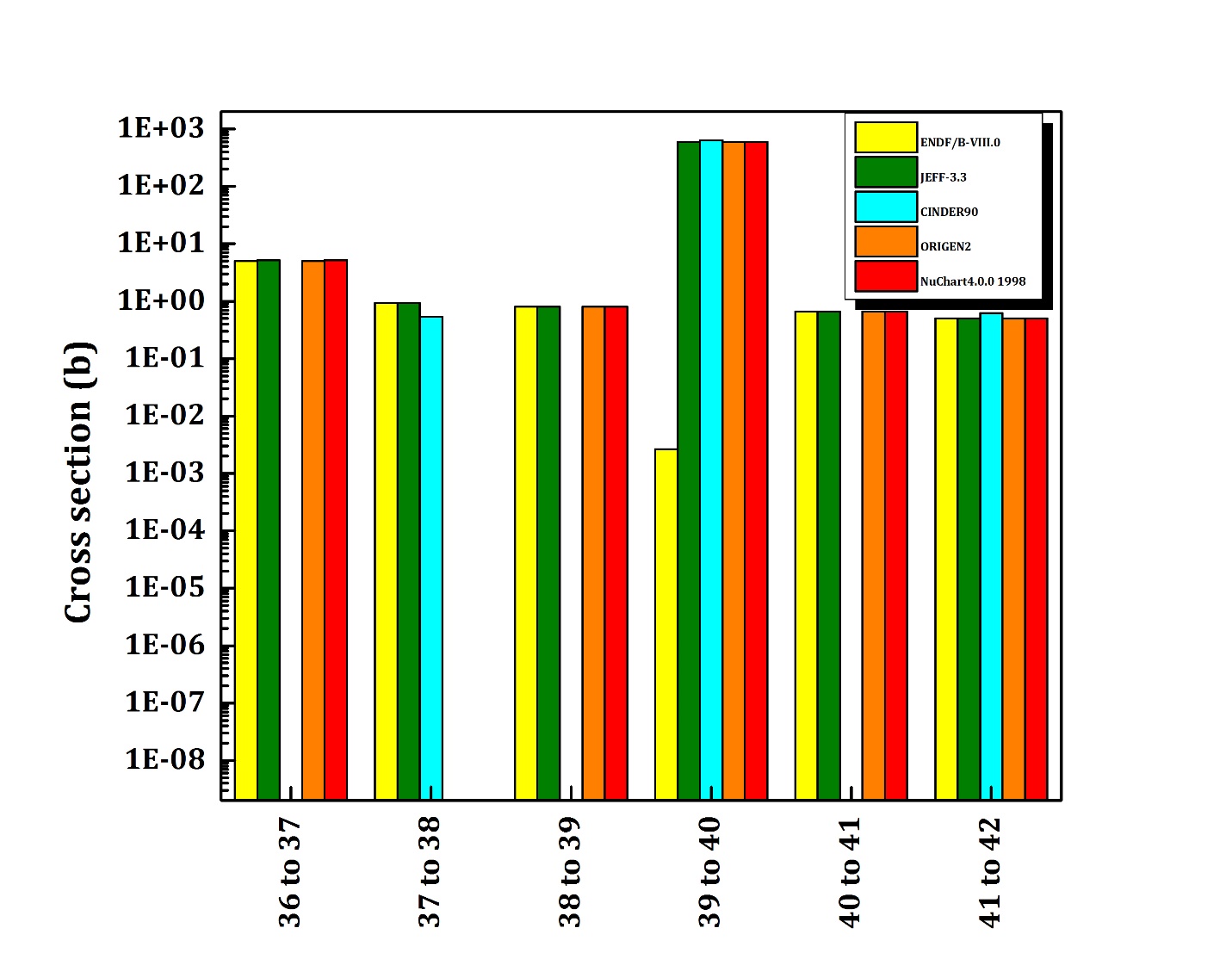 Please do not use this space, a QR code will be automatically overlayed
Comparison of Ar(n,γ) cross sections from different references
Radioargon activities after 4 hours irradiation with decay up to 2 days. Comparison between Egnatuk et al. 2012 and MATLAB simulation.
P2.4-610
Results
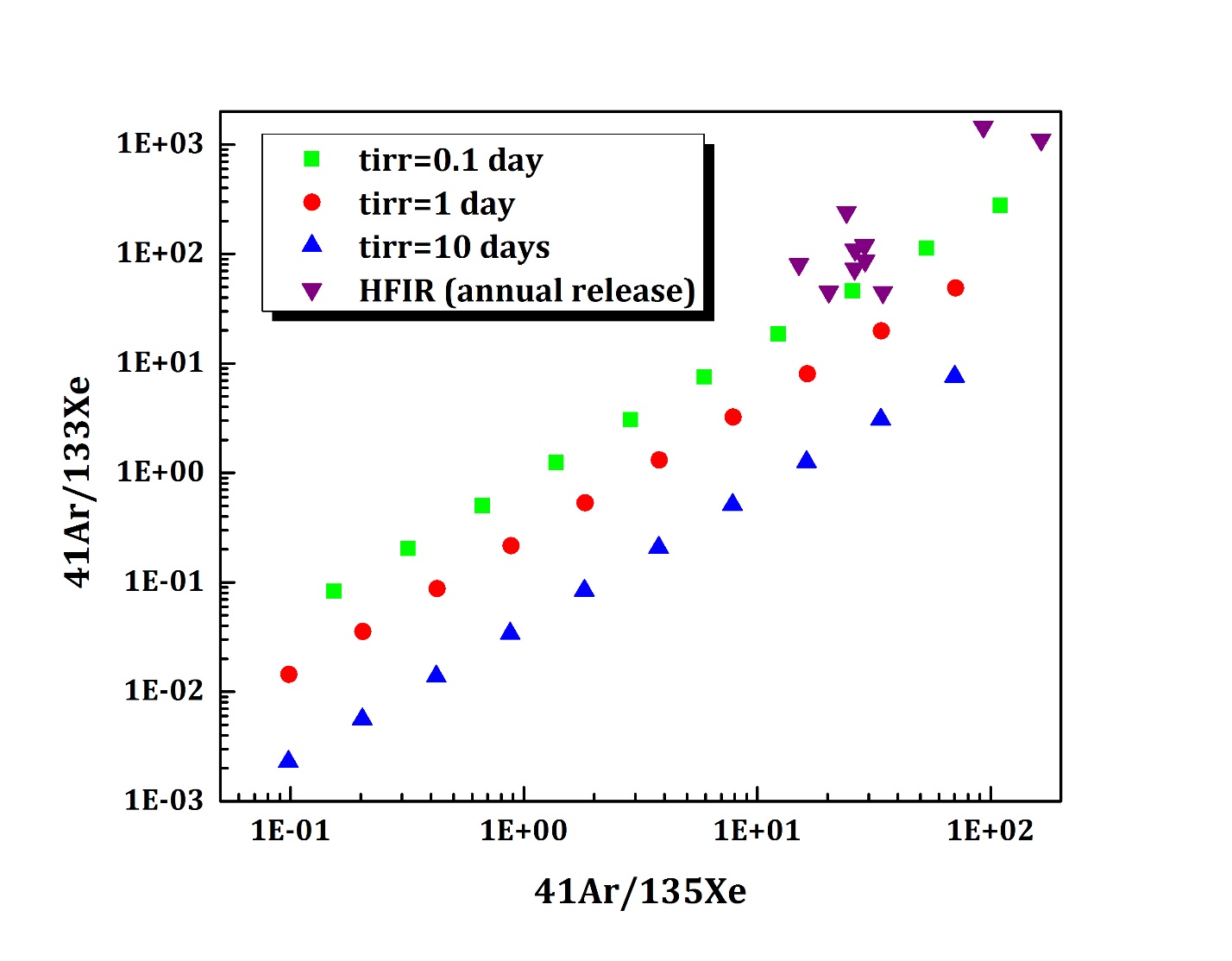 MATLAB simulation: the activity ratios after 0.1 day, 1 day and 10 days irradiation.

HFIR: annual release.
Please do not use this space, a QR code will be automatically overlayed
P2.4-610
Results
Irrespective of the data source, the neutron activation cross sections for producing 37Ar, 39Ar and 41Ar from stable argon are identical or very similar with only one exception. Therefore, any of the data sources under comparison here can be used.
MATLAB simulations of producing 37Ar, 39Ar and 41Ar from stable argon by activation compare well with the results of Egnatuk et al. (2012).
MATLAB simulations with different irradiation times and different decay times are compared with annual releases reported for the HFIR reactor for 41Ar, 135Xe and 133Xe. The combination of these isotopes show good agreement between simulations and reported releases, if an irradiation time of 0.1 days (2.4 hours) and a decay time of 0.3 days (7.2 hours) are selected.
Please do not use this space, a QR code will be automatically overlayed
P2.4-610
Conclusion
The releases of 41Ar from the HFIR reactor can be reproduced with MATLAB simulations under the assumption of 2.4 hours irradiation time and a retention time of 7.2 hours.

41Ar can be used as proxy for 37Ar release estimations by using the same irradiation and retention time assumptions and applying decay corrections accordingly.
Please do not use this space, a QR code will be automatically overlayed
P2.4-610
References
Christine M. Egnatuk, et al., J Radioanal Nucl Chem (2012) 291:257–260, DOI 10.1007/s10967-011-1254-0
Oak Ridge Reservation Annual Site Environmental Report (ASER) 2006-2016
ORIGEN 2.1
NuChart4.0.0 1998
ENDF/B-VIII.0
CINDER90
JEFF-3.3
Please do not use this space, a QR code will be automatically overlayed
P2.4-610